КАЧЕСТВО И БЕЗОПАСНОСТЬ
МЕДИЦИНСКОЙ ДЕЯТЕЛЬНОСТИ
НОВЫЕ РЕАЛИИ
д.м.н., Мурашко М.А.Руководитель 
 Федеральной службы по надзору 
в сфере здравоохранения
2019
КАК УЛУЧШИТЬ КАЧЕСТВО И БЕЗОПАСНОСТЬ ДЕЯТЕЛЬНОСТИ?
2
„Качество — это делать что-либо правильно, даже когда никто не смотрит“
Генри Форд
ТИПИЧНЫЕ ДЛЯ ВСЕХ ОТРАСЛЕЙ ПРОБЛЕМЫ:

КАК УЛУЧШАТЬ ТО, НЕ ЗНАЯ, ЧТО?
Проблема сбора реальных показателей безопасности и качества
Непрозрачная и малоэффективная система сбора и учета статистической информации
Низкий уровень достоверности получаемой информации


КАК УЛУЧШАТЬ ЧТО-ТО НЕ ЗНАЯ, КАК?
Отсутствие работы по выявлению и решению системных проблем
Низкая эффективность управления ресурсами
Игнорирование процессного и системного подходов 
Необязательное отношение специалистов к работе по рекомендациям 
	(протоколам) и стандартам
Игнорирование основных трендов развития 
Проблема недостатка знаний по менеджменту качества у руководителей 
ОБЕСПЕЧЕНИЕ КАЧЕСТВА - ЭТО НЕ ПОИСК И НАКАЗАНИЕ ВИНОВНЫХ!
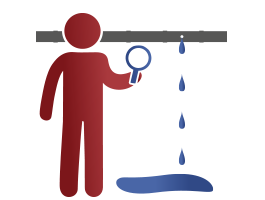 НЕ НАКАЗАНИЕ ≠ БЕЗНАКАЗАННОСТЬ
3
ЯТРОГЕННЫЕ ПРЕСТУПЛЕНИЯ
4
По данным Следственного Комитета России
СВЕДЕНИЯ О ПРЕСТУПЛЕНИЯХ, СВЯЗАННЫХ С НЕНАДЛЕЖАЩИМ ОКАЗАНИЕМ МЕДИЦИНСКОЙ ПОМОЩИ
+9,5%
+24%!
5
РАССЛЕДОВАНИЕ И УПРАВЛЕНИЕ РИСКАМИ
КАК ДОЛЖНО БЫТЬ:
КАК ЕСТЬ:
Совершенствование
Самоанализ
ПРОБЛЕМА
СОВЕРШЕНСТВОВАНИЕ
САМОАНАЛИЗ
Родственники\
пациент
ПОИСК ВИНОВНОГО ИЛИ ВНЕШНЕЙ ПРИЧИНЫ
ГНЕВ
понимание
РОДСТВЕННИКИ\ПАЦИЕНТ
принятие
ГНЕВ
информация
РЕШЕНИЕ
Обсуждение руководством
ВРЕД
информация
Отчет
потенциальная
МЕД.ОРГАНИЗАЦИЯ
«ОДНОРАЗОВОЕ РЕШЕНИЕ»: улучшить… повысить…исключить….изменить ….
ПРОБЛЕМА
ОТЧЕТ
«ОЖИДАНИЕ НОВОЙ ПРОБЛЕМЫ»
СИСТЕМА РАССЛЕДОВАНИЯ МЕДИЦИНСКИХ ПРОИШЕСТВИЙ
ОПЫТ ЯПОНИИ
В МО принимаются профилактические меры
Скорбящая семья
Медицинская организация
Первичное объяснение
Был ли «медицинский инцидент»?
・   ОТЧЕТ  в “ISC”
・   Объяснение
       скорбящей семье
・   Объяснение 
       семье по итогам расследования
Летальный исход
ОТЧЕТ  в “ISC”
Изучают отчет ISC
Внутрибольничное 
расследование
поддержка
общественность
Проф. 
сообщество
“Независимая медицинская экспертная организация”
ОТЧЕТ ISC
Консультация
“ISC”Центр по поддержке расследования медицинских происшествий
[Минздрав Японии]
В случае запроса
     ・Семьи
     ・Мед.организации
“ISC  расследование”
Повышение осведомленности и профилактика повторения
Анализ
ситуации
Принимает
Результат расследования
Получает отчет о происшествии
По итогам расследования нет профессиональных ограничений и уголовного преследования, информация используется для улучшения системы здравоохранения
[Speaker Notes: There are 3 factors appear in this system.ー According to the Flow of the investigation,/ First; /the HOSPITAL which the accident occurred, /the hospital  judge by himself, /that it is the accident or not, /and organize the "IN-HOSPITAL INVESTIGATION". 
The second factor/ is "SUPPORTING ORGANIZATION", which consist of Drs & Nss outside the concerned hospital, and support the investigation.
Third one / is our organization MEDICAL ACCIDENT INVESTIGATION & SUPPORT CENTER. We do not directly touch- into the In-hospital investigation. We receive the report from the hospital,/ and analyze them, and draw up PREVENTIVE MEASURES. /And if the family or the hospital request,/ we do the ISC investigation.]
7
ТРИ СОСТАВЛЯЮЩИЕ ВЫСОКОНАДЕЖНОЙ ОРГАНИЗАЦИИ
«Культура съедает стратегию на завтрак»
Питер Друкер, социолог
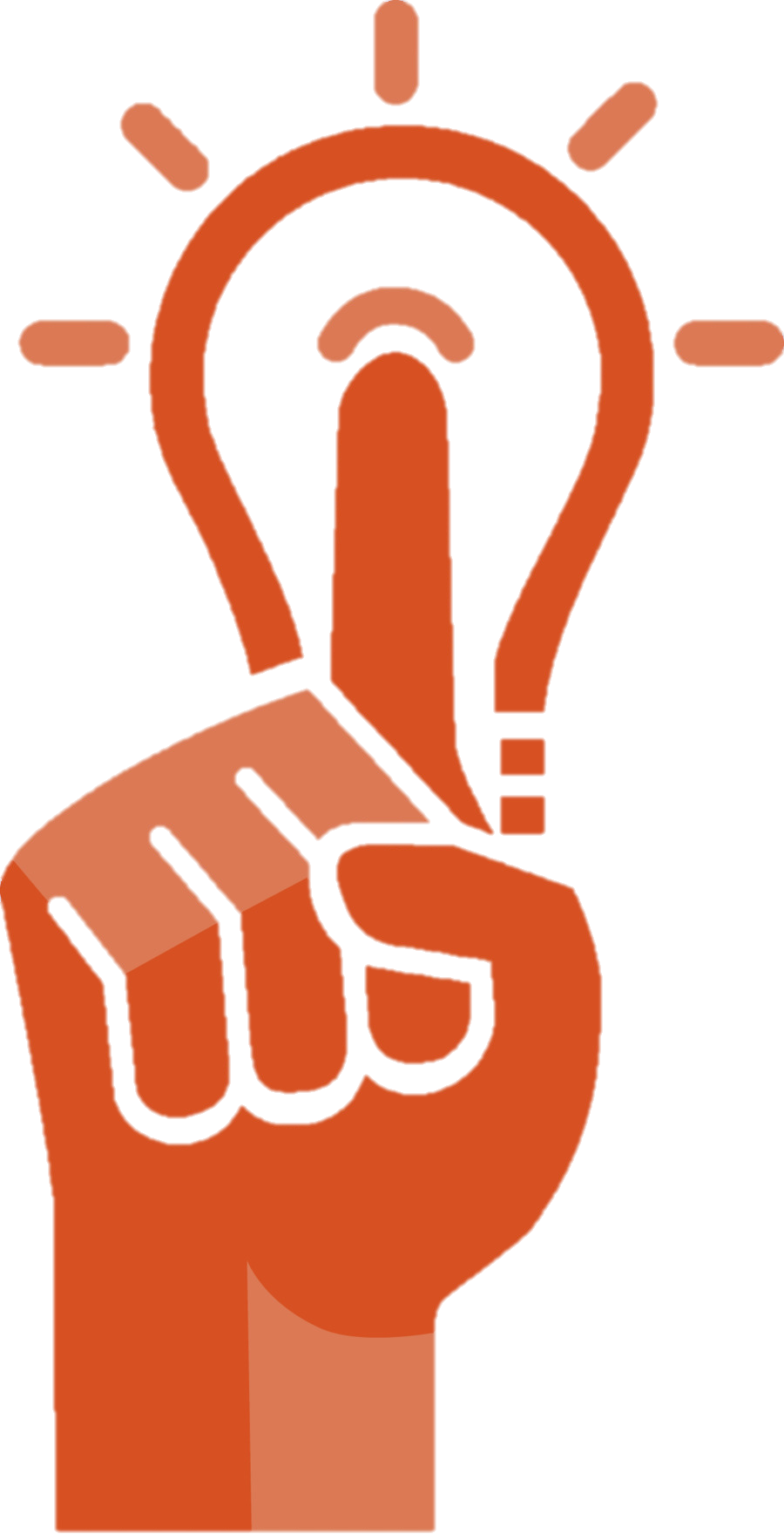 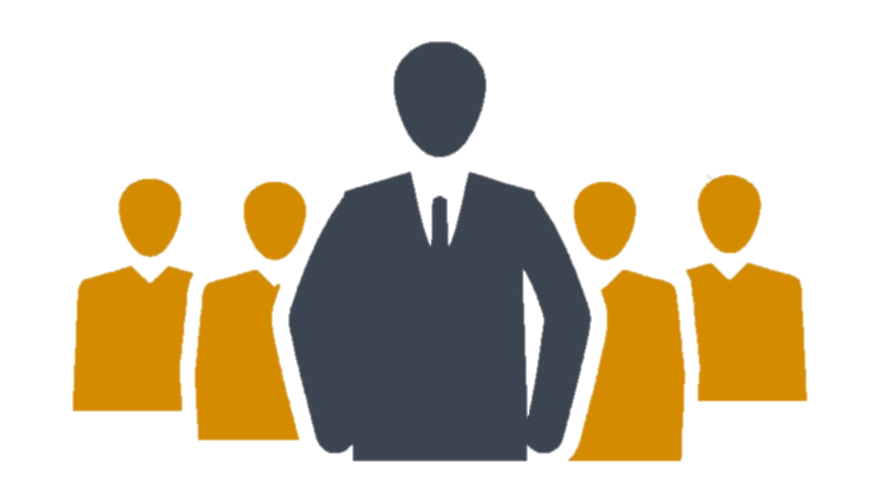 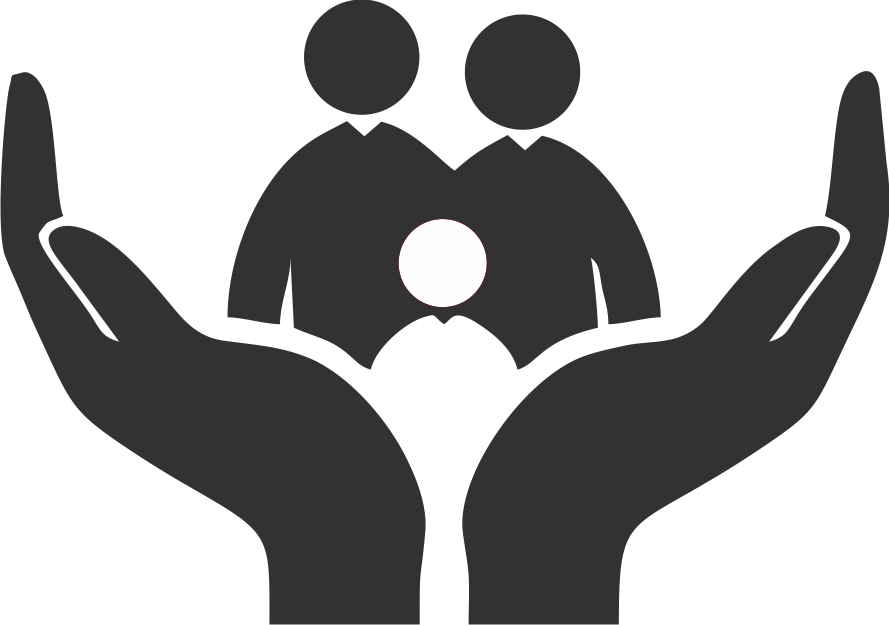 КОРПОРАТИВНАЯ КУЛЬТУРА
ТЕХНОЛОГИИ УЛУЧШЕНИЯ
ЛИДЕРСТВО
Определение целей
Обеспечение ее достижимости путем выделения ресурсов
Мотивация персонала
Работа с сопротивлением персонала изменениям
Личная вовлеченность
Квалификационная и психологическая готовность, при которой обеспечение безопасности пациента является приоритетной целью и внутренней потребностью медицинской организации, приводящей к осознанию личной ответственности и, как следствие, к самоконтролю при выполнении всех работ
Эффективность                            
Бережливость                                
Своевременность                    
Справедливость                       
Безопасность
Пациенто-ориентированность
ЭФФЕКТИВНОСТЬ: СТАНДАРТИЗАЦИЯ
8
ЦИФРОВАЯ ТРАНСФОРМАЦИЯ
ИНФОРМАТИЗАЦИЯ
Контроль
ПРИКАЗ МЗ РФ N 132н от 27.02.2016
ФОРМАТ  ICH  E2В (R3)
MedRA
НОВЫЙ СТАТУС КЛИНИЧЕСКИХ РЕКОМЕНДАЦИЙ
ПРИКАЗ МЗ РФ № 381н от 07.06.2019
Риск-ориентированная модель 
контрольно-надзорной 
деятельности
Стандарты оснащения медицинских организаций
ПП РФ N 103 от 14 февраля 2002г. РП РФ N 2885-р от 28 декабря 2016г.
ПРИКАЗ МЗ РФ № 203н
 от 10.05.2017 
ФЗ № 242 от 29.07.2017
Автоматический контроль 
маршрутизации и сроков 
в режиме реального времени 
на основе супер-сервисов 
в здравоохранении
СНИПы, САНПИНы
ФЗ № 242 от 29.07.2017
ПП РФ №555 от 05.05.2018
«ЗАВТРА»
«ВЧЕРА»
«СЕГОДНЯ»
[Speaker Notes: Трудно переоценить роль стандартизации здравоохранения в  улучшение демографической ситуации. 
В настоящее время в Российской Федерации созданы полноценные условия для стандартизации: порядки оказания медицинской помощи, критерии оценки качества медицинской помощи, перечень жизненно необходимых и важнейших лекарственных препаратов для медицинского применения, ведется работа по разработке клинических рекомендаций (протоколов лечения) и другие позиции, представленные на слайде.
Во исполнение поручений Правительства Российской Федерации, разработан проект федерального закона  «О внесении изменений в Федеральный закон «Об основах охраны здоровья граждан в Российской Федерации»  по вопросам клинических рекомендаций»
Целью законопроекта является урегулирование вопросов разработки, пересмотра и утверждения клинических рекомендаций (протоколов лечения) по вопросам оказания медицинской помощи, разрабатываемых и утверждаемых профессиональными медицинскими некоммерческими организациями. В проекте унифицированы подходы к структуре и содержанию клинических рекомендаций, протоколов лечения, а также к порядку разработки, пересмотру и их утверждению. Принятие законопроекта будет способствовать улучшению качества медицинской помощи, оказываемой медицинскими организациями.
Говоря о качестве медицинской помощи, считаю необходимым раскрыть это понятие: статья 2, Федеральный закон «Об основах охраны здоровья граждан, определяет качество, как своевременность оказания и правильность выбора методов профилактики, диагностики, лечения и реабилитации при оказании медицинской помощи с одновременным достижением запланированного результата.  
Стандартизация, в свою очередь, преследует целью тотальную «технологичность» (во производимость) качества медицинских услуг в организациях, любой организационно правовой формы собственности.]
ЭФФЕКТИВНОСТЬ: КЛИНИЧЕСКИЕ РЕКОМЕНДАЦИИ                   И КРИТЕРИИ КАЧЕСТВА
9
Федеральный закон «О внесении изменений в Федеральный закон «Об основах охраны здоровья граждан в Российской Федерации» по вопросам клинических рекомендаций»
Медицинская помощь, за исключением медицинской помощи, оказываемой в рамках клинической апробации, организуется и оказывается:
3) на основе клинических рекомендаций
323-ФЗ, Статья 37.
Клинические рекомендации «Рак молочной железы», 
Ассоциация онкологов России, 2017 г.
В целях унификации подходов Минздрав России наделяется полномочиями по утверждению:
Перечня заболеваний и состояний, для которых обязательна разработка Рекомендаций

Порядка разработки, пересмотра, согласования и утверждения Рекомендаций
Согласование Рекомендаций с Минздравом России позволит консенсусно принимать единые национальные Рекомендации, одобренные всеми медицинскими организациями по профилю заболевания
Разработка стандартов медицинской помощи. Клинико-экономическая функция (не являются алгоритмом)
Переходный период: Рекомендации, разработанные до вступления в силу законопроекта подлежат пересмотру
Приказ Минздрава России 
от 10.05.2017 № 203н*
Приказ МЗ РФ от 28.02.2019 N 101н (вступил с 09.06.2019)
*- 3.2.12 Критерий качества специализированной мед. помощи взрослым при злокачественном новообразовании молочной железы (код по МКБ-10: С50)
БЕЗОПАСНОСТЬ: МИНИМИЗАЦИЯ ПОТЕНЦИАЛЬНОГО ВРЕДА
10
РЕЗУЛЬТАТЫ ВНЕШНЕЙ ОЦЕНКИ МЕДИЦИНСКИХ ОРГАНИЗАЦИЙ
НА СООТВЕТСТВИЕ ТРЕБОВАНИЯМ РЕКОМЕНДАЦИЙ РОСЗДРАВНАДЗОРА
Переливание донорской крови и ее компонентов
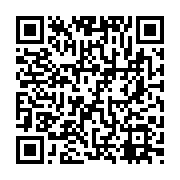 НАСКОЛЬКО БЕЗОПАСНА МОЯ МЕДИЦИНСКАЯ ОРГАНИЗАЦИЯ?
Обращение медицинских изделий
Преемственность медицинской помощи
ЧИТАТЬ 
РЕКОМЕНДАЦИИ
Безопасность среды и уход за пациентами
Экстренная и неотложная помощь
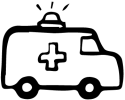 Лекарственная безопасность
Хирургическая безопасность
Идентификация пациентов
Эпидемиологическая безопасность
Управление персоналом
БЕЗОПАСНОСТЬ СИСТЕМЫ ЗДРАВООХРАНЕНИЯ – ОТВЕТСТВЕННОСТЬ КАЖДОГО
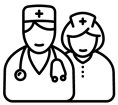 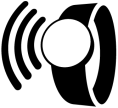 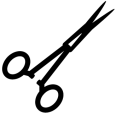 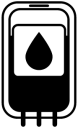 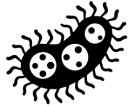 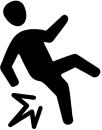 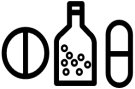 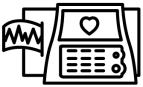 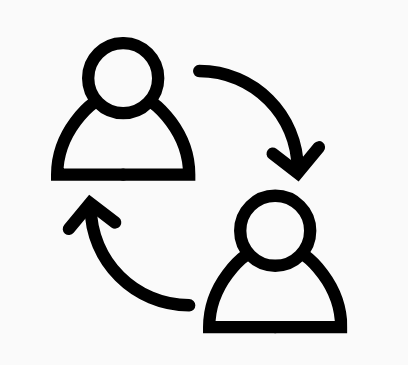 ВНУТРЕННИЙ КОНТРОЛЬ КАЧЕСТВА И БЕЗОПАСНОСТИ МЕДИЦИНСКОЙ ДЕЯТЕЛЬНОСТИ
11
СТ. 90 ФЕДЕРАЛЬНЫЙ ЗАКОН ОТ 21.11.2011 N 323-ФЗ (РЕД. ОТ 13.07.2015) 
"ОБ ОСНОВАХ ОХРАНЫ ЗДОРОВЬЯ ГРАЖДАН В РОССИЙСКОЙ ФЕДЕРАЦИИ"
Органами, организациями государственной, муниципальной и частной систем здравоохранения осуществляется внутренний контроль качества и безопасности медицинской деятельности в порядке, УСТАНОВЛЕННОМ РУКОВОДИТЕЛЯМИ УКАЗАННЫХ ОРГАНОВ, ОРГАНИЗАЦИЙ
С 1 ЯНВАРЯ 2019 ГОДА
В СООТВЕТСТВИИ С ТРЕБОВАНИЯМИ К ЕГО ОРГАНИЗАЦИИ И ПРОВЕДЕНИЮ, УТВЕРЖДЕННЫМИ УПОЛНОМОЧЕННЫМ ФЕДЕРАЛЬНЫМ ОРГАНОМ ИСПОЛНИТЕЛЬНОЙ ВЛАСТИ
ПРИКАЗ МИНЗДРАВА РОССИИ № 381н от 07.06.2019
….устанавливает единые Требования к организации и проведению внутреннего контроля качества и безопасности медицинской деятельности в медицинских организациях Российской Федерации…
ВНУТРЕННИЙ КОНТРОЛЬ КАЧЕСТВА И БЕЗОПАСНОСТИ МЕДИЦИНСКОЙ ДЕЯТЕЛЬНОСТИ
12
СТРУКТУРА ВНУТРЕННЕГО КОНТРОЛЯ 
В МЕДИЦИНСКОЙ ОРГАНИЗАЦИИ
ЦЕЛЬ ВНУТРЕННЕГО КОНТРОЛЯ
Руководитель / заместитель руководителя медицинской организации
обеспечение прав граждан на получение медицинской помощи необходимого объема и надлежащего качества в соответствии с порядками оказания медицинской помощи, с учетом стандартов медицинской помощи и на основе клинических рекомендаций , а также соблюдения обязательных требований к обеспечению качества и безопасности медицинской деятельности
Комиссия (Служба) по внутреннему контролю / (уполномоченное лицо по качеству и безопасности медицинской деятельности)
Врачебная комиссия
Руководители структурных подразделений
ЗАДАЧИ ВНУТРЕННЕГО КОНТРОЛЯ
Подкомиссия по ЭКМП*
Экспертиза качества медицинской помощи
Критерии оценки качества 
(приказ МЗ РФ №203н)
Совершенствование подходов к осуществлению медицинской деятельности для предупреждения, выявления и предотвращения рисков, создающих угрозу жизни и здоровью граждан, и минимизации последствий их наступления
Выполнение медицинскими работниками должностных инструкций в части обеспечения качества и безопасности медицинской деятельности 
Предупреждение нарушений при оказании медицинской помощи
руководитель Комиссии
специалисты Комиссии
менеджеры Комиссии - аудиторы системы управления качеством
юрисконсульт по работе с обращениями граждан
специалисты по разным клиническим направлениям
РЕАЛИЗАЦИЯ КОНЦЕПЦИИ НЕПРЕРЫВНОГО УЛУЧШЕНИЯ КАЧЕСТВА
* - экспертиза качества медицинской помощи
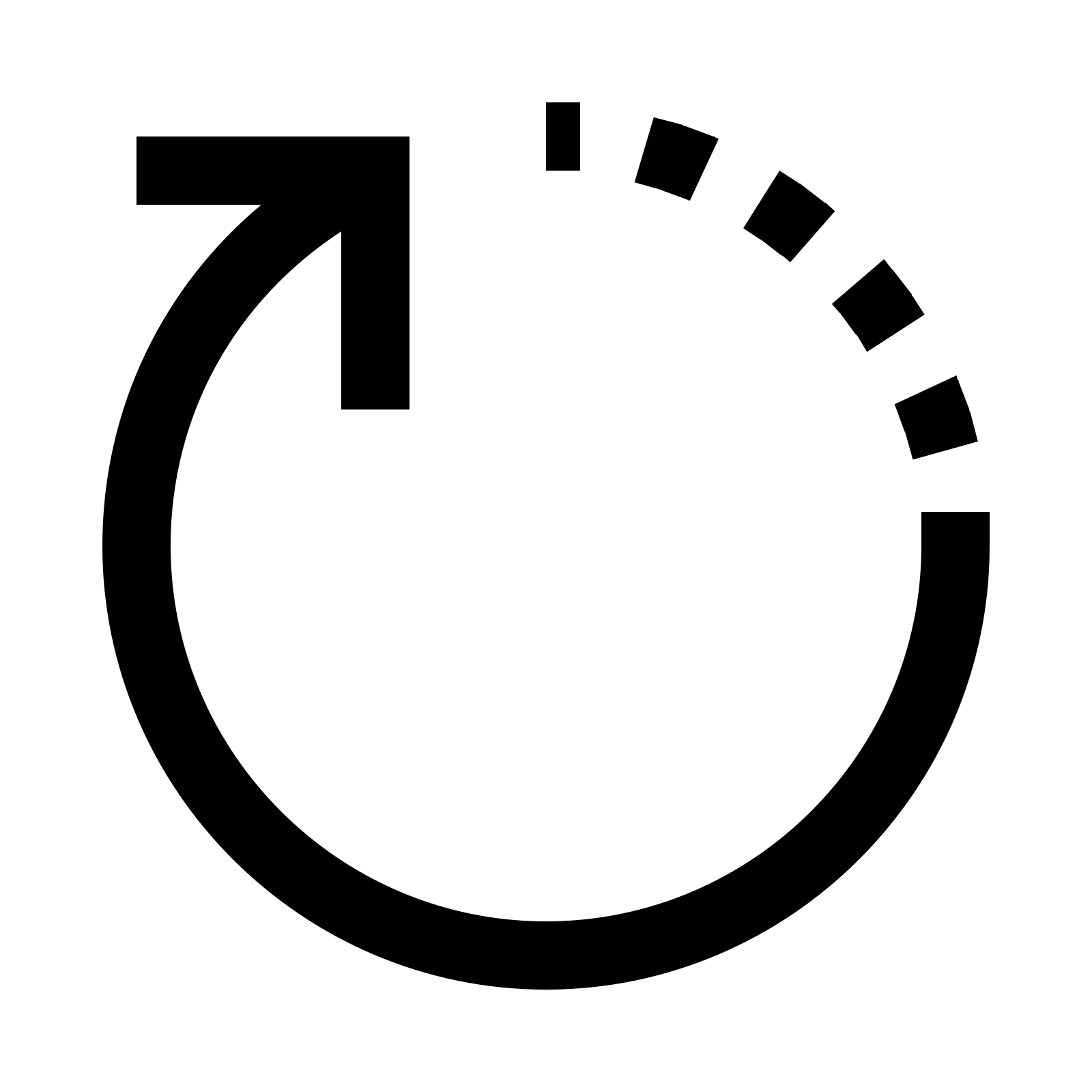 ТРЕНДЫ «КАЧЕСТВЕННОЙ МЕДИЦИНЫ»
13
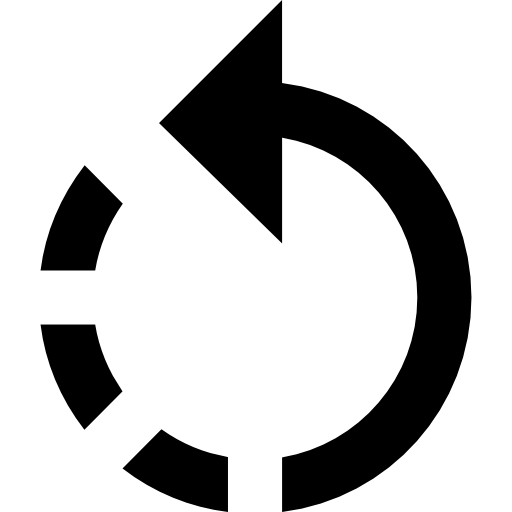 НЕПРЕРЫВНЫЙ ПРОЦЕСС УЛУЧШЕНИЯ КАЧЕСТВА МЕДПОМОЩИ
ПАЦИЕНТОРИЕНТИРОВАННОСТЬ:
Внутренний контроль качества
КАЧЕСТВО МЕДПОМОЩИ
ПАЦИЕНТ
ЕДИНЫЕ ТРЕБОВАНИЯ К ЭКСПЕРТИЗЕ КАЧЕСТВА
КЛИН. РЕКОМЕНДАЦИИ
КРИТЕРИИ КАЧЕСТВА
СТРУКТУРА
МО
ПОРЯДКИ ОКАЗАНИЯ МП
СПАСИБО ЗА ВНИМАНИЕ!